What’s on Your To-Do List for this Month?
Coordinate Friends of Scouting visit and OA elections
Webelos recruiting
2020 Sea Base Lottery closes – Feb 13th
High Adventure Prep -- Wilderness First Aid Courses from NCAC High Adventure page
What’s on Your To-Do List for this Month? (Con’t)
3-5 May, 31 May-2 Jun, Spring Woodbadge
Review opportunities in the Patriot Press
16 Feb Red Cross CPR/First Aid/AED Training
23 Feb University of Scouting
7 & 11 Mar Two-day First Aid/CPR/AED Training 
9 Mar 40Km Carpe Adventure Trek
29-30 Mar IOLS (Registration is open)
6 Apr Life-to-Eagle Seminar
26-28 Apr District Camporee “Zombie Apocalypse”
... and lots more!
What’s New
Scouting.org updated with a new layout and incorporation of Scouts BSA
New Guide to Advancement was just published with scout and Scouts BSA references
https://www.scouting.org/resources/guide-to-advancement/ 
Girl troops are now live in My.Scouting
Assign your Top-3 delegates
Next Month Topics(14 Mar)
Topics 
Parent Coaching
Camp Fires
Best of Campouts
Questions?
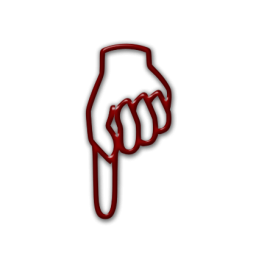 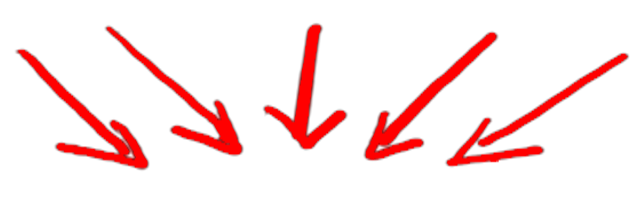